GOES Calibration Event Log
X. Wu
NOAA/NESDIS/STAR and GOES-R CWG

2019-03-06
Scope of the Calibration Event Log
Calibration:
Actual impact on calibration, e.g., “incorrect gain for G16 VNIR bands from when to when”.
Potential impact on calibration, e.g., “Scan mode changed from which to which”. Frequency of star looks may change, which may impact on geometric calibration.
Only calibration, e.g., data gap will not be logged.
In a sense, concerned with data quality but not quantity.
Event:
Include anomalies, which often have no ending date and sometimes no clear onsite date.
More than anomaly, i.e., those that may not have known impact on calibration.
Log:
Online for easy access, throughout the mission life. 
Intended for ABI L1b users, calibration specialists, operators, managers, vendors, international partners, and other members of the public interested in ABI calibration. 
Maintained by the GOES-R Calibration Working Group (CWG) who has the discretion of what to log. Can be amended long after the fact.
2019-03-06 Fracati Italy
GSICS Working Group Annual Meeting
2
G16/17 Calibration Event Log (CEL)
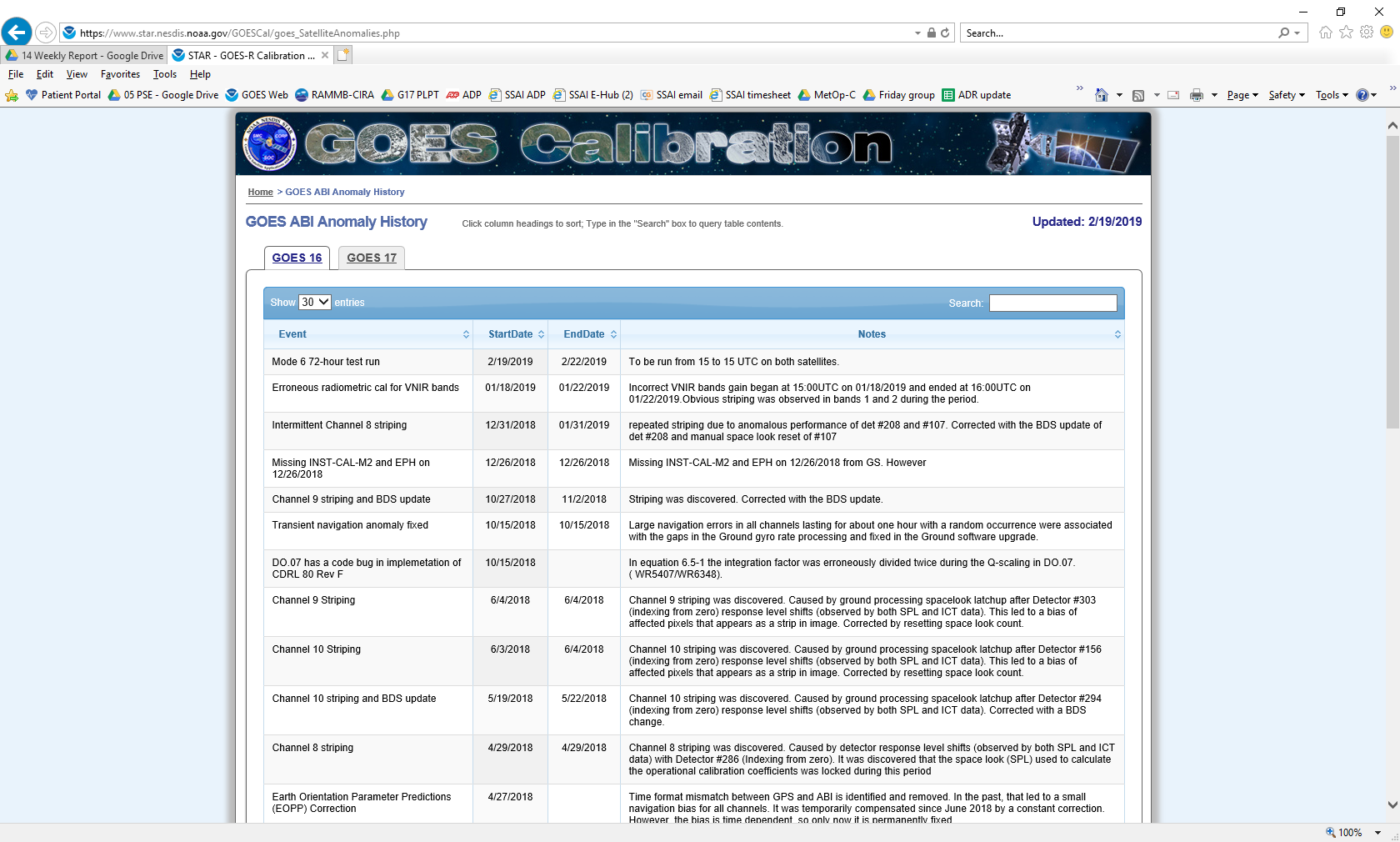 https://www.star.nesdis.noaa.gov/GOESCal/goes_SatelliteAnomalies.php
2019-03-06 Fracati Italy
GSICS Working Group Annual Meeting
3
Updates of G16/G17 CEL
2019-03-06 Fracati Italy
GSICS Working Group Annual Meeting
4
Highlights of G16/G17 CEL Examples
2019-03-06 Fracati Italy
GSICS Working Group Annual Meeting
5
https://www.star.nesdis.noaa.gov/GOESCal/goes_SatelliteAnomalies.php
Summary
Relatively new. Work in progress.
Positive feedback from users.
Comments on any aspect, especially those from GSICS, would be most valuable.
2019-03-06 Fracati Italy
GSICS Working Group Annual Meeting
6